¡Feliz 2018!
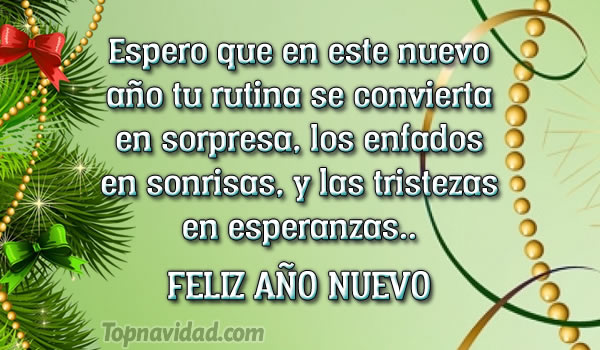 Sections Européennes Formation inter académiqueCréteil-Paris-Versailles
25 janvier 2018

Aurore Cortes-Cheyron
IEN espagnol-lettres: Académies Versailles + Besançon, Créteil, Dijon, Orléans-Tours, Paris
aurore.cortes-cheyron@ac-versailles.fr  

Olivier Lacombe
Professeur DNL
Lycée Carcado-Saisseval, Paris 6°
LACOMBE Olivier olivier.lacombe@carcado-saisseval.com
Etwinning
Ambassadeurs académiques

Paris : M. Norberto Cortes-Nigrinis
Norberto-Eduard.Cortes-Nigrinis@ac-paris.fr

Créteil: Mme Alexandra Corac
etwinning@ac-creteil.fr 

Versailles : Mme Boureau Blandine 
blandine.boureau@ac-versailles.fr
SECTIONS EUROPÉENNEShttp://www.education.gouv.fr/bo/2006/34/MENE0602013A.htm
Avoir deux professeurs titulaires pour ouverture (LV + DNL)

C.C. (avoir plus de 12/20) → 20% de la note (DNL + LV)
Oral spécifique (20 mn + 20 mn):
 texte inconnu en lien avec la profession  
dossier (non obligatoire)/liste (jointe à titre d’information) des activités réalisées par les élèves (avoir plus de 10/20) →80% de la note
Attention à la note
Le CC et l’oral spécifique
Contrôle continu (note conjointe LV + DNL): 
la participation spontanée ou suscitée au travail oral 
la qualité de certains travaux imposés, oraux ou écrits ou pratiques, réalisés au cours de l’année 
la maîtrise de la langue, dans un domaine spécialisé et plus généralement dans une situation de communication. 

20% de la note
 avoir 12/20

Oral spécifique (ne pas évaluer ses élèves): 
la clarté de l’exposition 
la qualité de l’information et la culture du candidat dans le domaine considéré en particulier 
la richesse de l’expression et la correction grammaticale de la langue.

2O mn de préparation + 20 mn entretien en LV  et français
Document inconnu/ « dossier »
80% de la note
avoir 10/20
Le CC
L’oral spécifique
Le « dossier » / la liste
Le dossier:
L’élève/contexte
L’entreprise
Les activités réalisées dans l’entreprise
La famille
L’aspect culturel
L’évaluation personnelle (comparaison, + et -, évolution...)

◊◊◊◊◊◊◊◊◊◊
La liste:
Travaux et activités effectués dans l’année dans la DNL. 
La liste des questions étudiées dans cette discipline est jointe à titre d’information au livret scolaire ou au livret d’apprentissage du candidat
L’ouverture européenne et les diverses formes qu’elle a pu prendre dans l’établissement : partenariat, échanges, clubs, journaux, relations télématiques, etc.
Certification DNL (professeur-e)
2 à 3 membres
Un inspecteur de la discipline non linguistique
Un inspecteur de la langue étrangère
Un formateur/enseignant en DNL/LV
Dossier: contient le projet en LV 
Gestion du temps à prendre en compte
Entretien à partir du dossier présenté (en français/LV): 30 mn (10 mn d’exposé + 20 mn entretien en français/LV) 

Une formation à la certification est proposée au PAF: 
	20 mercredis matins, Suresnes (92), CANOPE
Certification Cervantes
Pour les élèves de 1° des SE
Obligation d’informer
Elèves volontaires 
Niveau A2, B1
Professeurs formés et évaluateurs (formation tous les 2 ans)
Établissements informés des modalités et des calendriers
Mobilité facultative
NOR : MENE1406412Aarrêté du 27-6-2014 - J.O. du 29-6-2014MENESR - DGESCO A2-3

1° partie: à l’étranger (compétences C1 + C3)
8/20
2° partie: 3 mois au plus tard (compétences C2, C4, C5, C6)
2 professeurs (professionnel + général)
12/20
Oral 10 mn (dossier, PPT)+ entretien → comparaison (professionnelle, culturelle...)
Attestations de la voie professionnelle
Toute mobilité des élèves et des apprentis donne lieu à la délivrance d'une attestation par l'établissement

L'attestation EUROPRO évalue sous forme d'exposé oral la période de formation en milieu professionnel à l'étranger. Elle valide une "employabilité" européenne propice à une future mobilité professionnelle. Elle a lieu lors de la période de formation en entreprise. Elle est jointe au diplôme professionnel pour les élèves dont le parcours de formation a une dimension européenne.
L'EUROPASS-formation est un label de qualité communautaire, qui atteste l'accomplissement d'un ou de plusieurs parcours européens de formation professionnelle.
L'attestation EuroMobipro est destinée aux élèves d'un établissement public ou privé sous contrat, aux apprentis dans un centre de formation d'apprentis ou une section d'apprentissage habilités, aux stagiaires de la formation professionnelle continue dans un établissement public. Elle indique qu'ils ont effectué une partie de leur période de formation dans le cadre d'une mobilité. Elle est jointe au diplôme du baccalauréat professionnel.
Les partenaires
Voir document Excel
Aquellos que educan bien a los niños merecen recibir más honores que sus propios padres, porque aquellos sólo les dieron vida, éstos el arte de vivir bien. (Aristóteles, 384 a. C.- 322 a. C.)
Merci à tous pour votre travail et votre implication auprès de nos élèves.